TRƯỜNG TIỂU HỌC ÁI MỘ A
Bài giảng điện tử Tiếng Việt lớp 1
Tên bài: Ôn tập giữa học kì 1 (tiết 5)
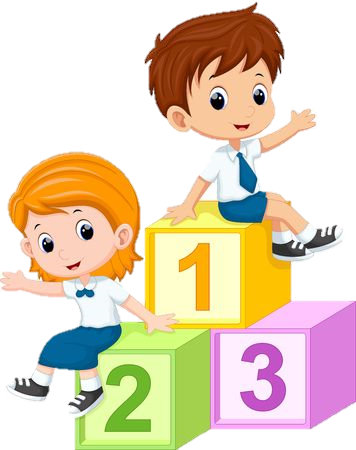 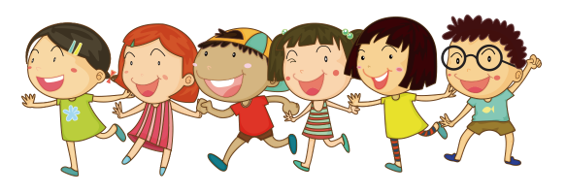 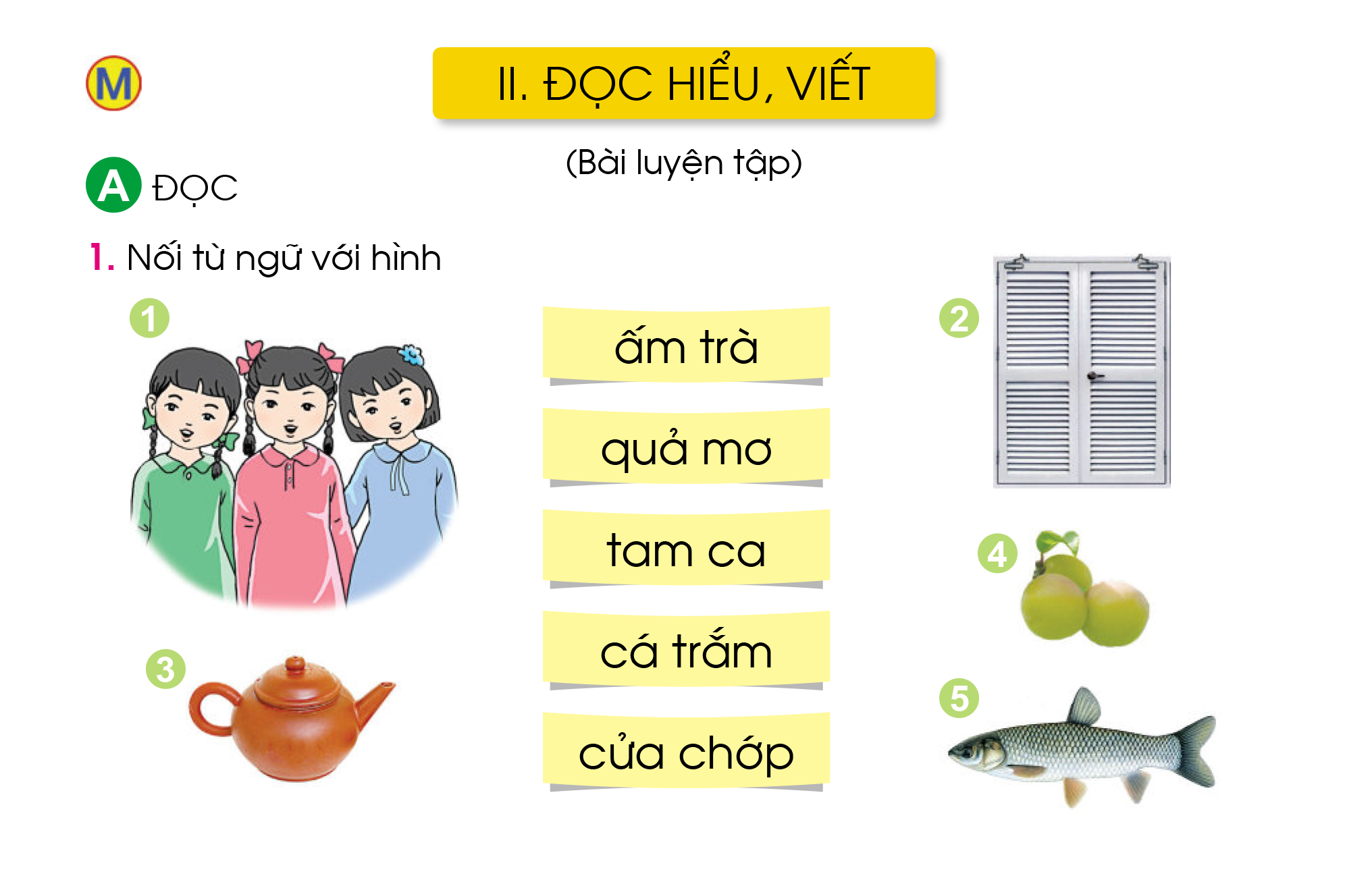 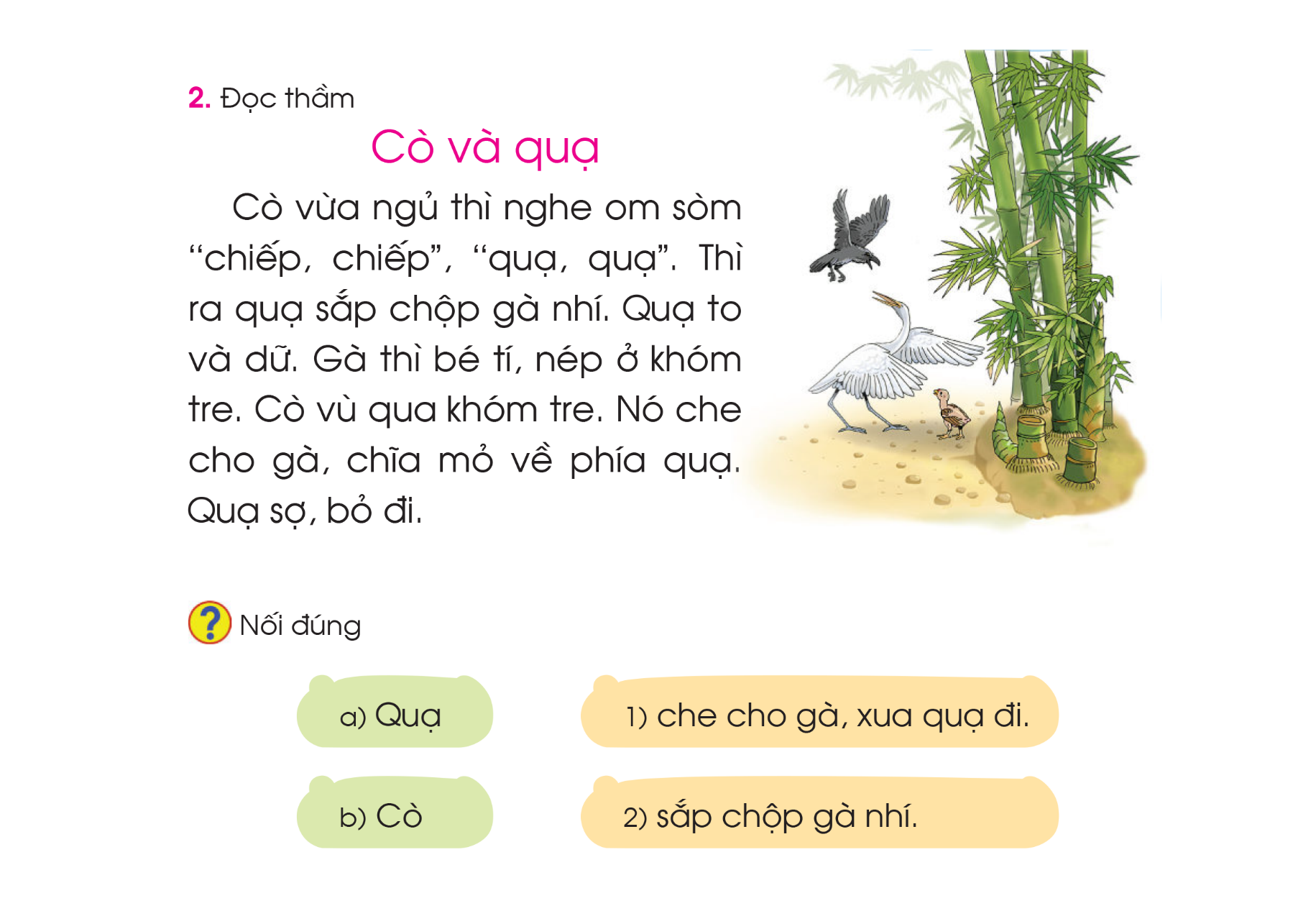 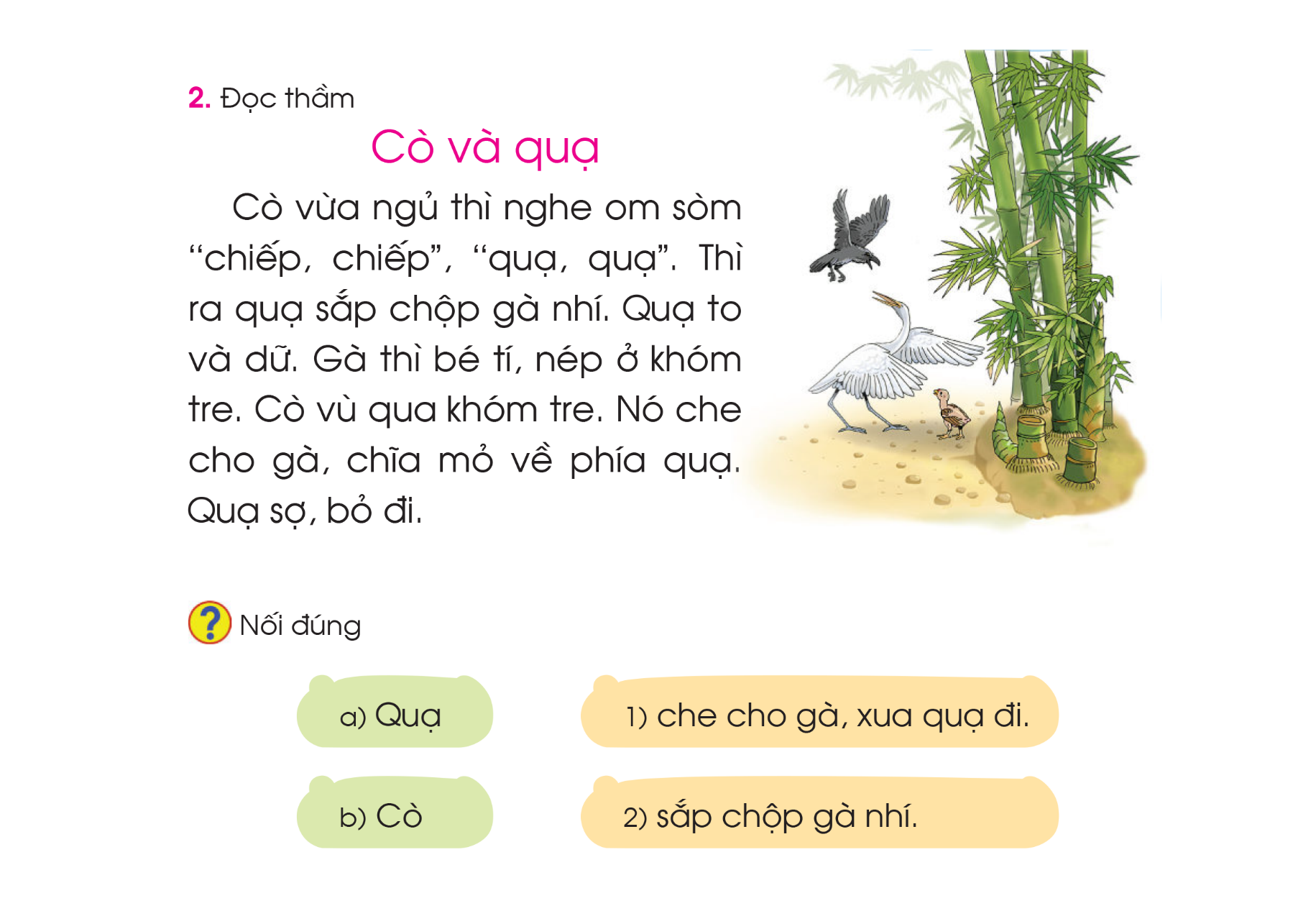 1
2
3
4
6
5
7
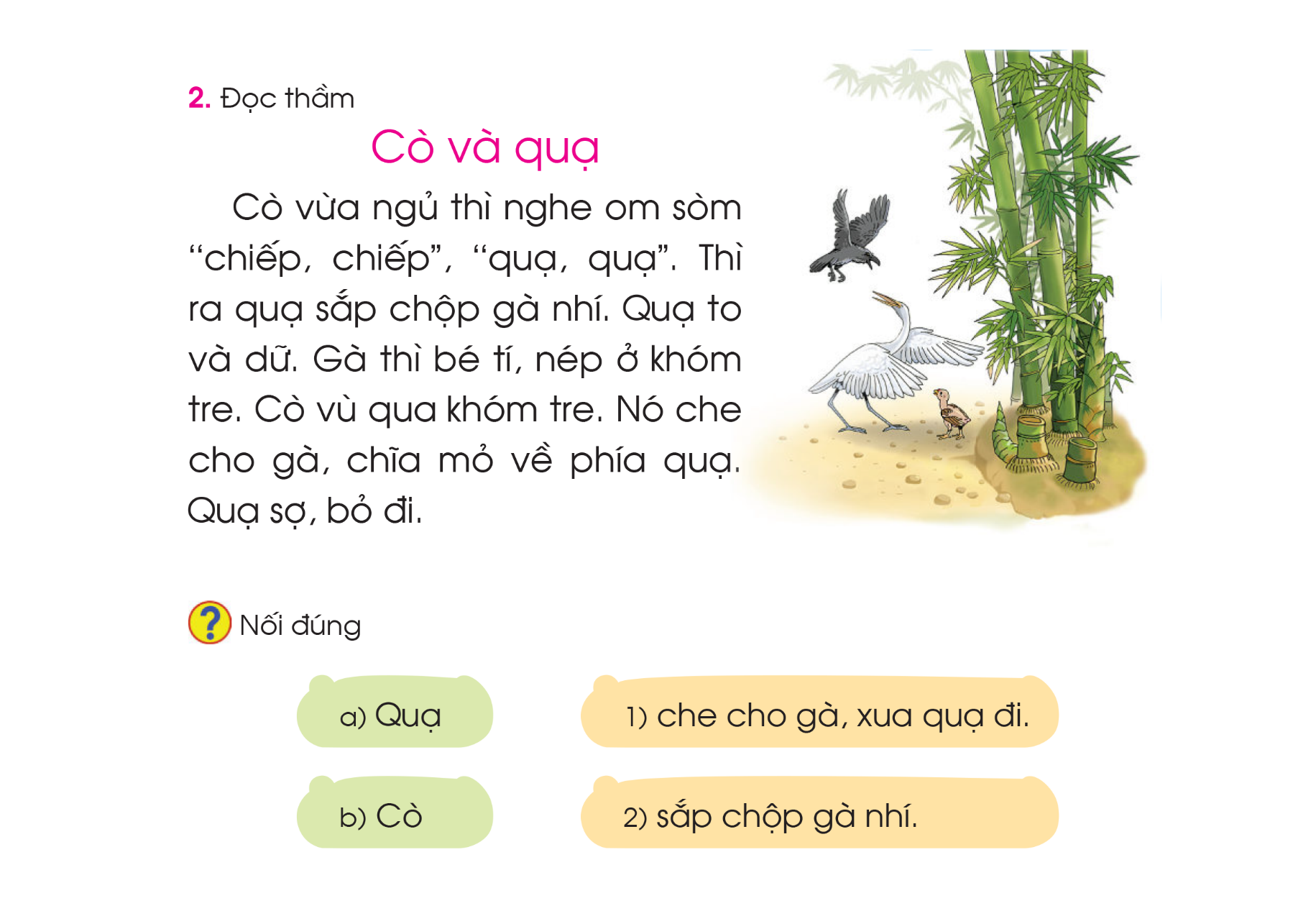 1
2
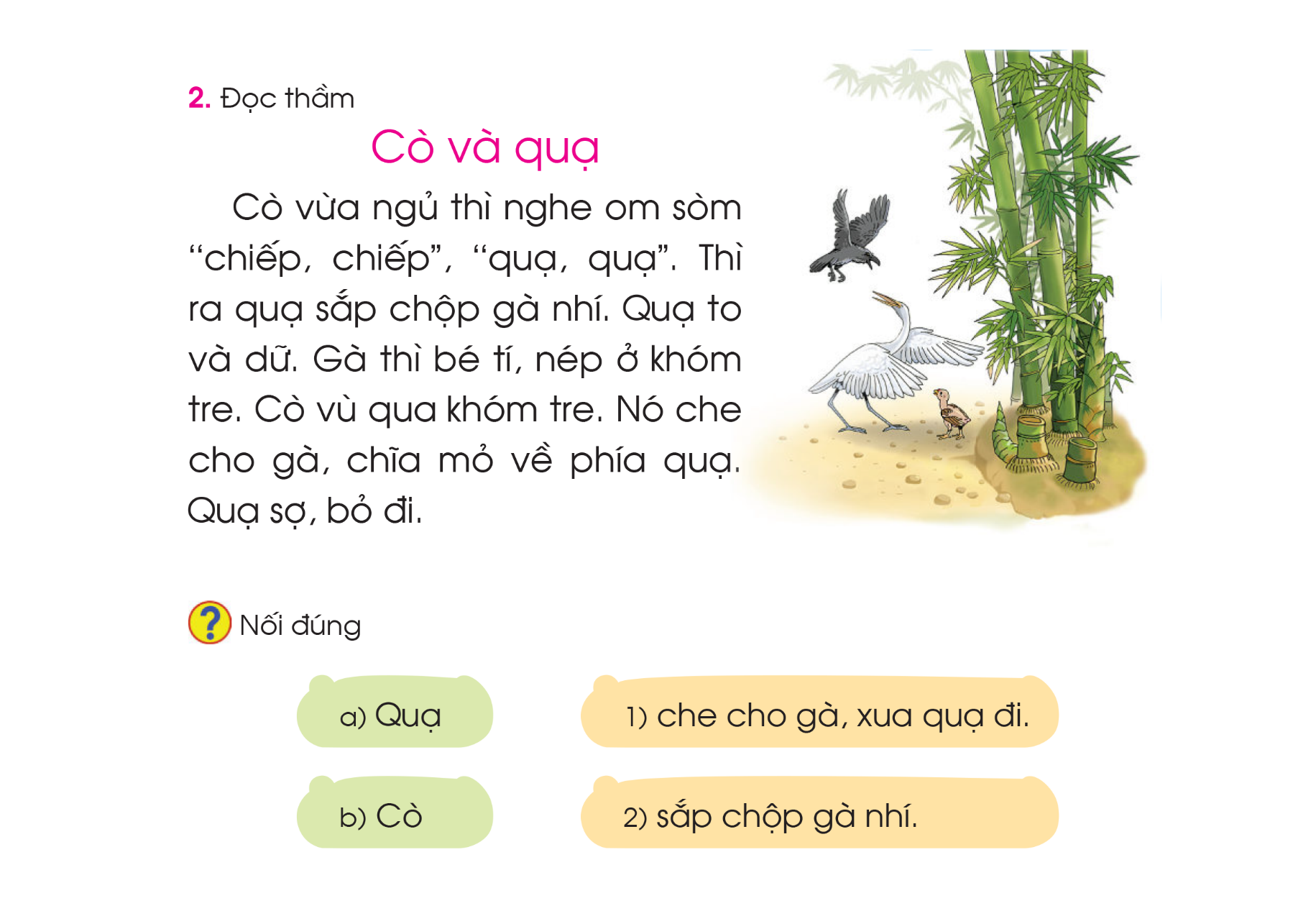 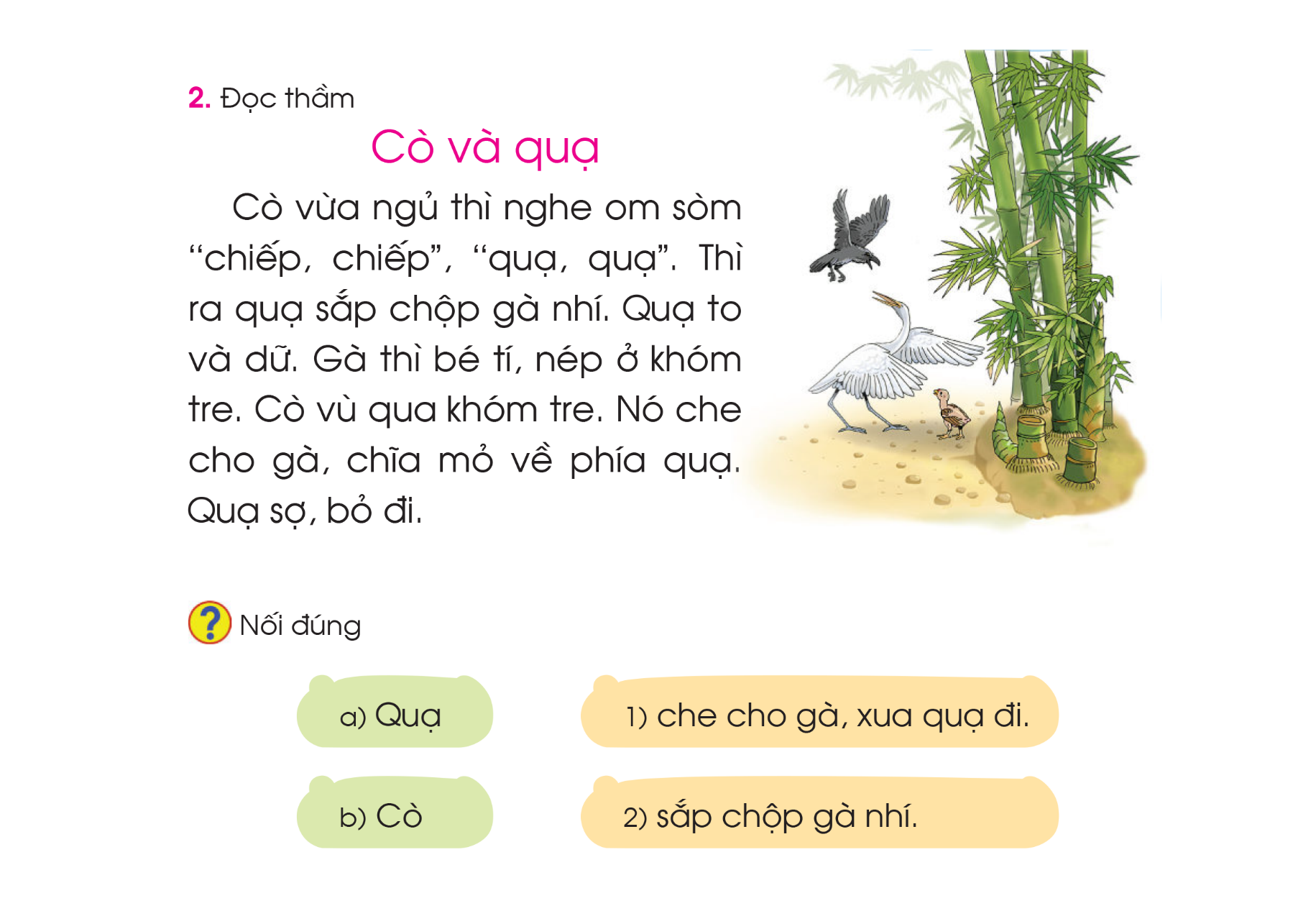 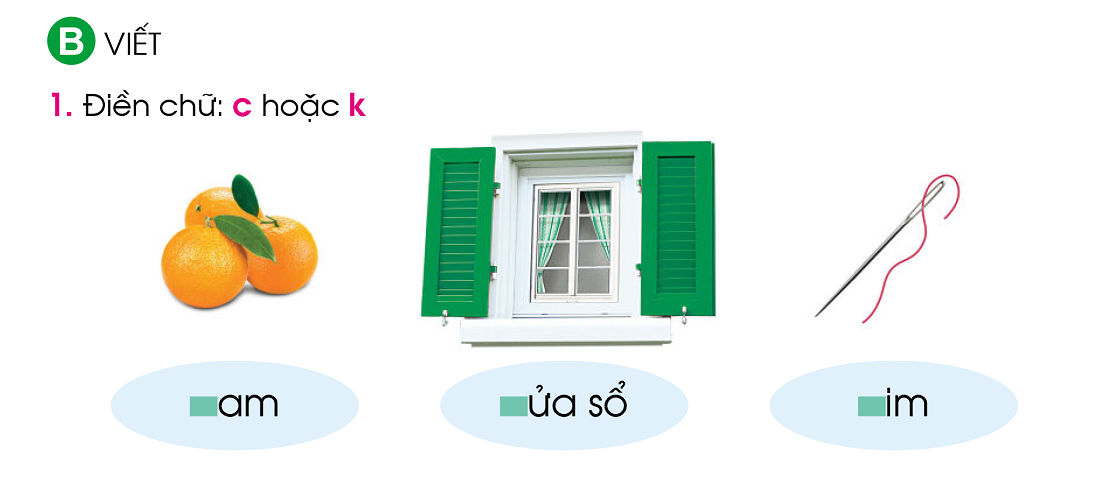 k
c
c
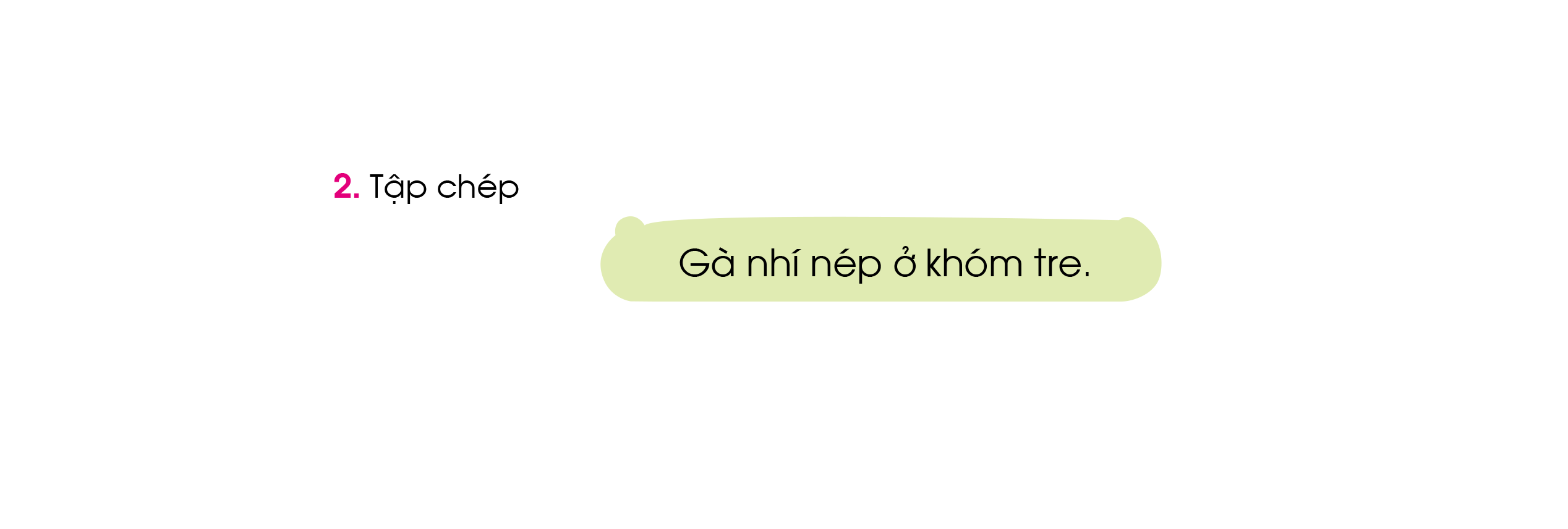 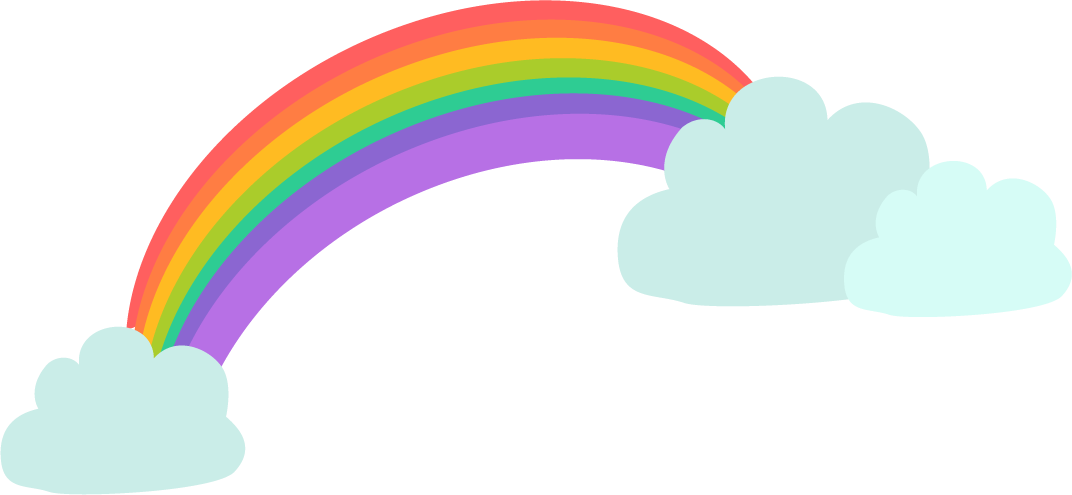 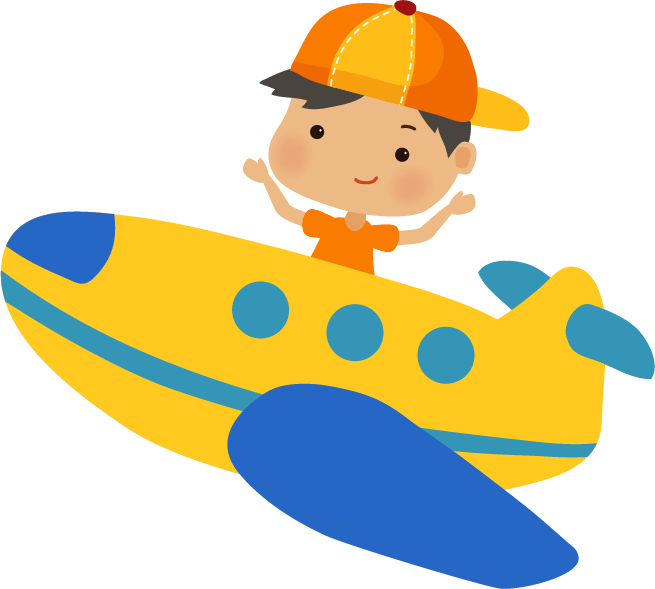 Chào các con!
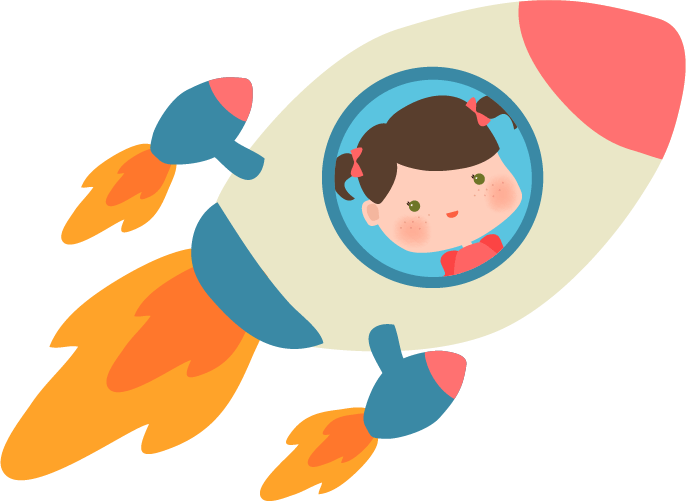 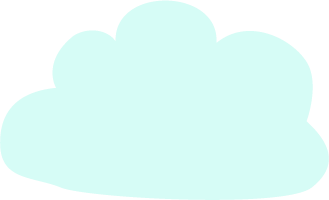 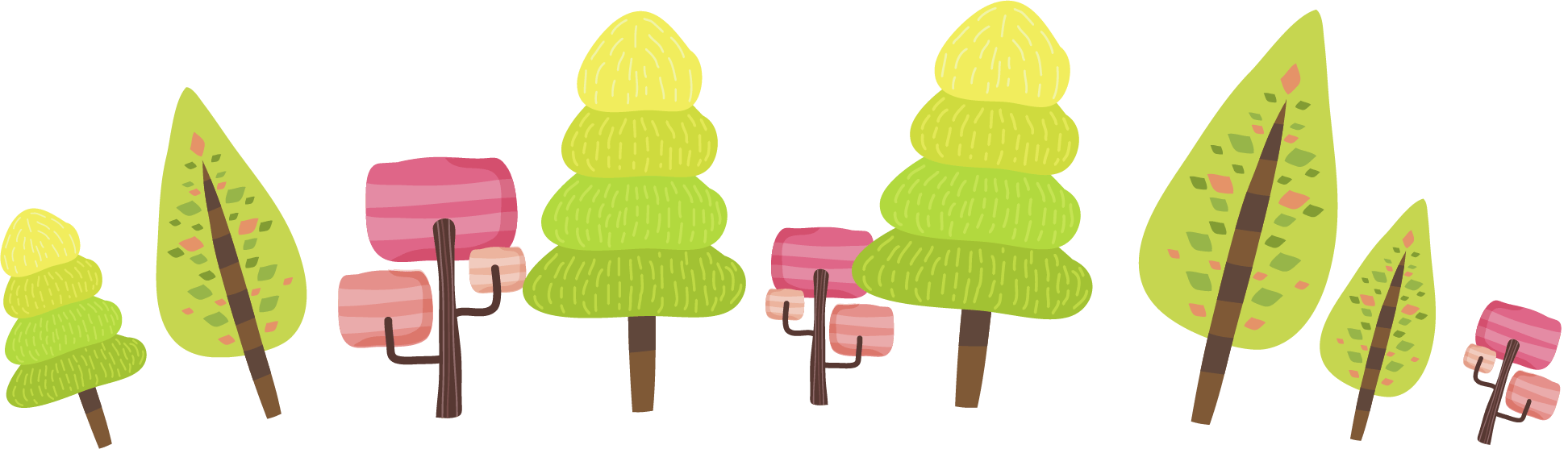 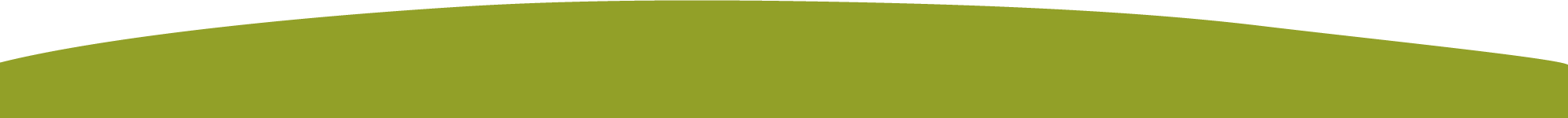